ОБЩЕСТВЕННО-МУНИЦИПАЛЬНОЕ НАБЛЮДЕНИЕ 
ЗА ПРОВЕДЕНИЕМ ВПР 
В 2020 ГОДУ
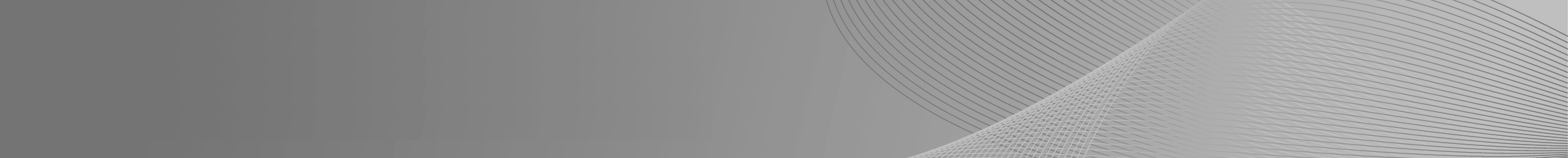 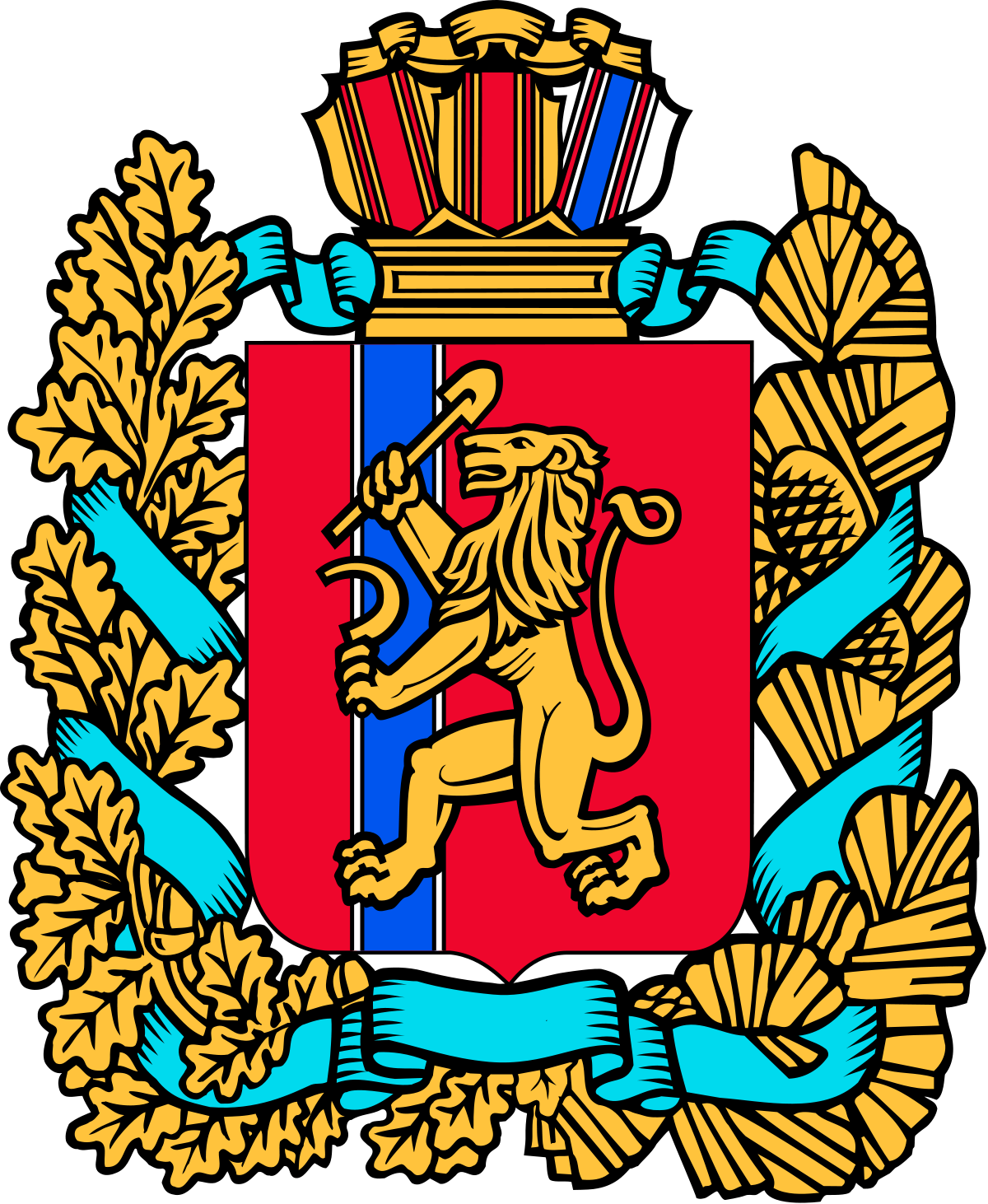 ОБЕСПЕЧЕНИЕ ОБЪЕКТИВНОСТИ
http://krao.ru
ОЦЕНОЧНЫЕ ПРОЦЕДУРЫ И ИХ ОБЪЕКТИВНОСТЬ
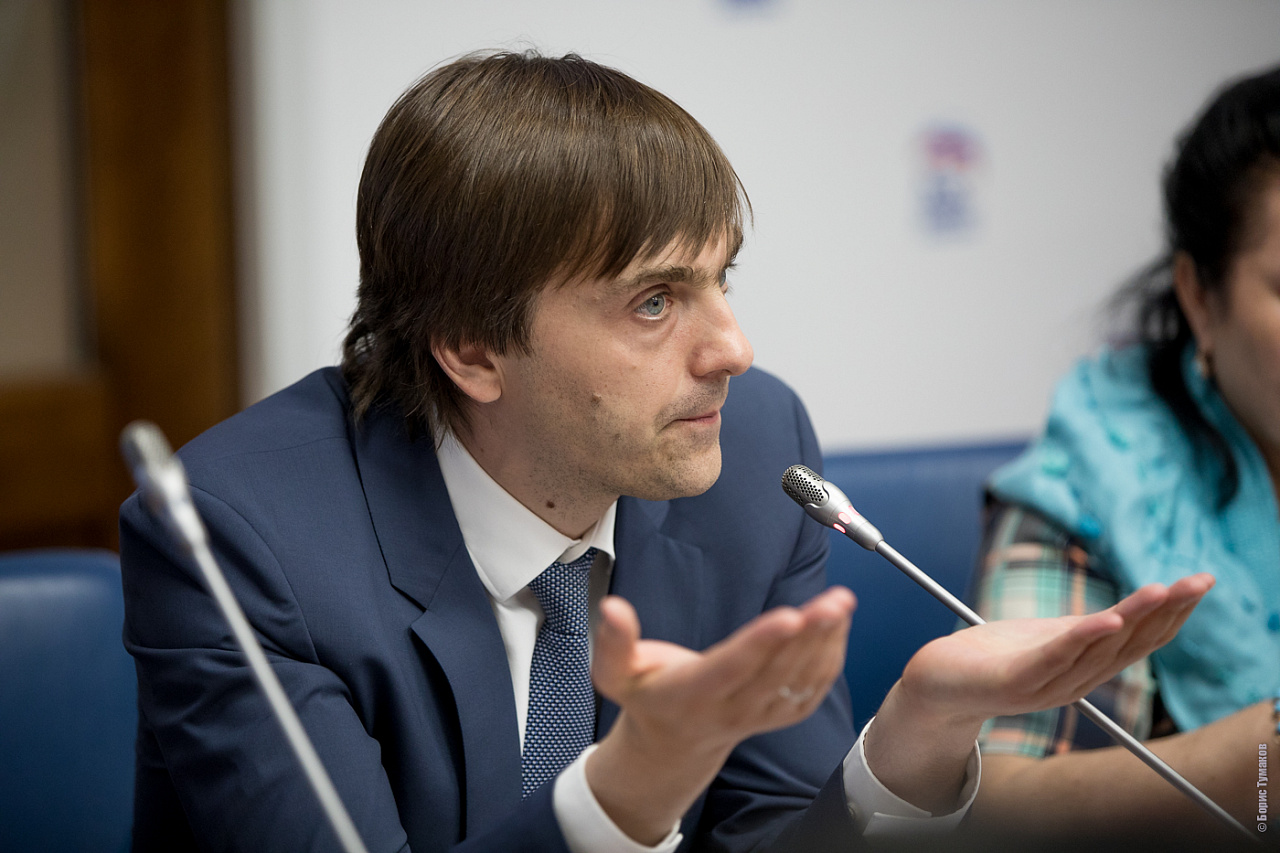 Объективность результатов крайне важна во всех оценочных процедурах. Это необходимо  не для того, чтобы наказать директоров школ и учителей, если обучающийся показал слабые результаты. Это нужно, чтобы оказать таким школам методическую поддержку и повысить качество образования.

С.С. Кравцов
В Красноярском крае необъективных школ ВПР: 2017 – 69, 2018 – 87, 2019 – 72
2
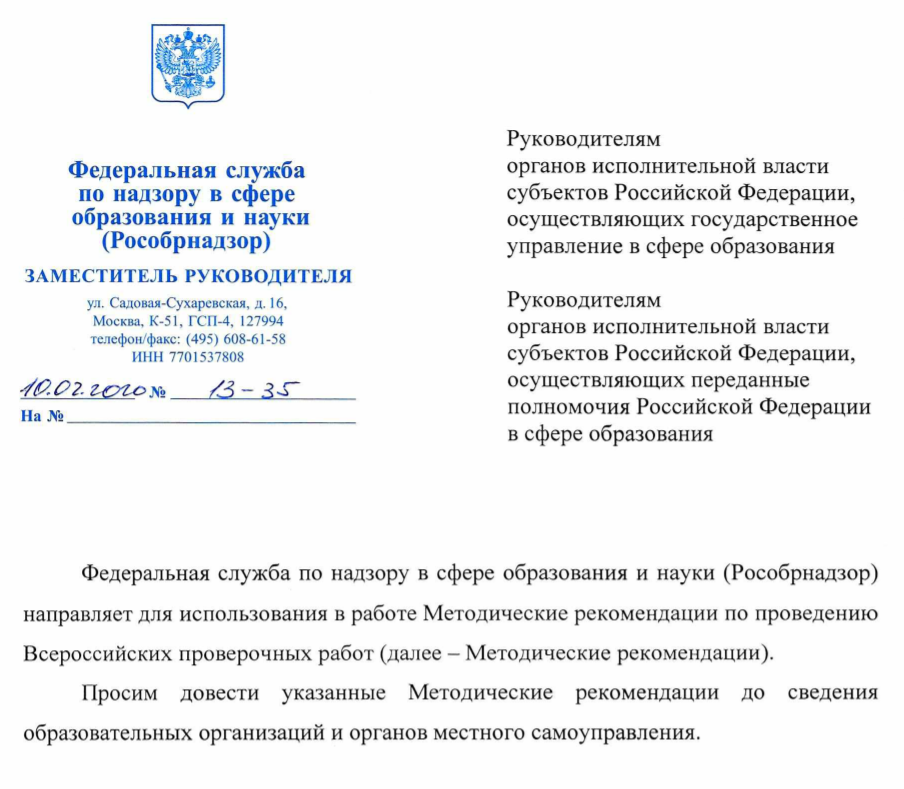 3
Уровни проведения оценочных процедур
Государственная итоговая аттестация
TIMSS
Национальное исследование качества образования
PIRLS
!
PISA
Всероссийские проверочные работы
ОКО
и другие МСИ
Допуск к ГИА в форме итоговых сочинений и собеседований
Текущий контроль
Стартовая диагностика
Итоговая диагностика
Промежуточная аттестация
Краевые диагностические работы
4
План мероприятий по обеспечению объективности при проведении оценочных процедур в Красноярском крае в 2019-2021 гг.
Направление 1. Нормативно-правовое обеспечение объективности оценочных процедур
Направление 2. Информационно-разъяснительная работа по обеспечению объективности результатов Всероссийских проверочных работ
Направление 3. Повышение квалификации педагогов в области проведения экспертизы и оценки работ учащихся при проведении оценочных процедур
http://www.krasobrnadzor.ru/predmeri/real/dkarta
5
План мероприятий по обеспечению объективности при проведении оценочных процедур в Красноярском крае в 2019-2021 гг.
Направление 4. Организационно-управленческое, методическое обеспечение объективности при проведении оценочных процедур
Направление 5. Организация мероприятий для обучающихся, их родителей, способствующих повышению объективности при проведении оценочных процедур
Направление 6. Организация постоянно действующей разветвлённой муниципальной системы общественного наблюдения при проведении Всероссийских проверочных работ при координации и под контролем министерства
Направление 7. Использование контрольно-надзорных механизмов при обеспечении объективности результатов ВПР
http://www.krasobrnadzor.ru/predmeri/real/dkarta
6
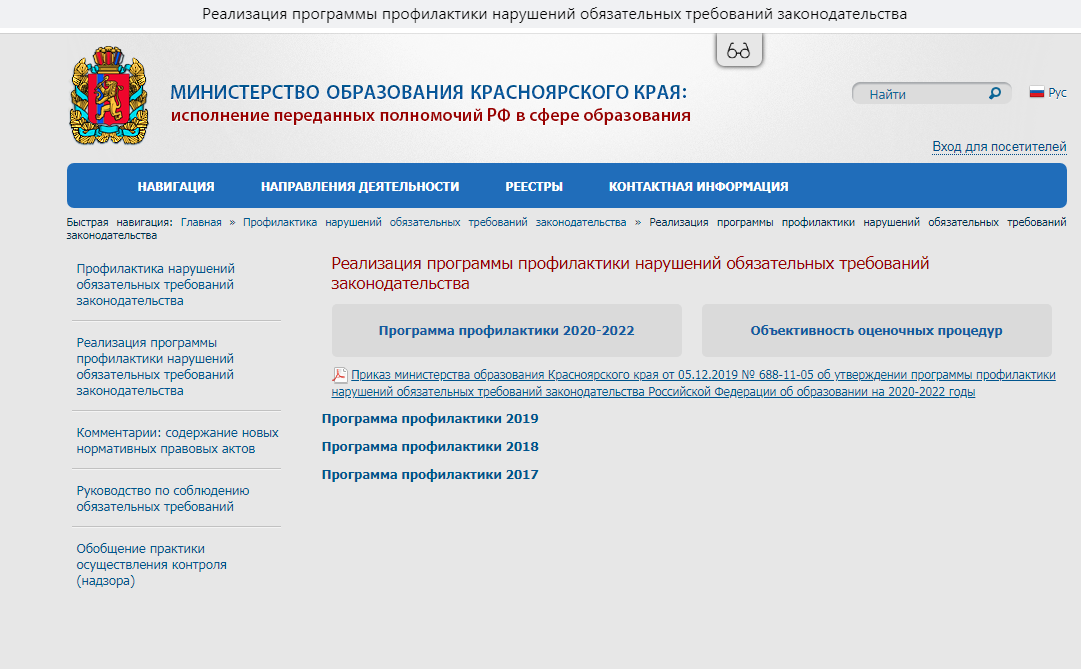 7
Некоторые индикаторы необъективности
До ужесточения 
получения медали
Участники ОГЭ, получившие оценки «5» по всем сданным предметам
1687
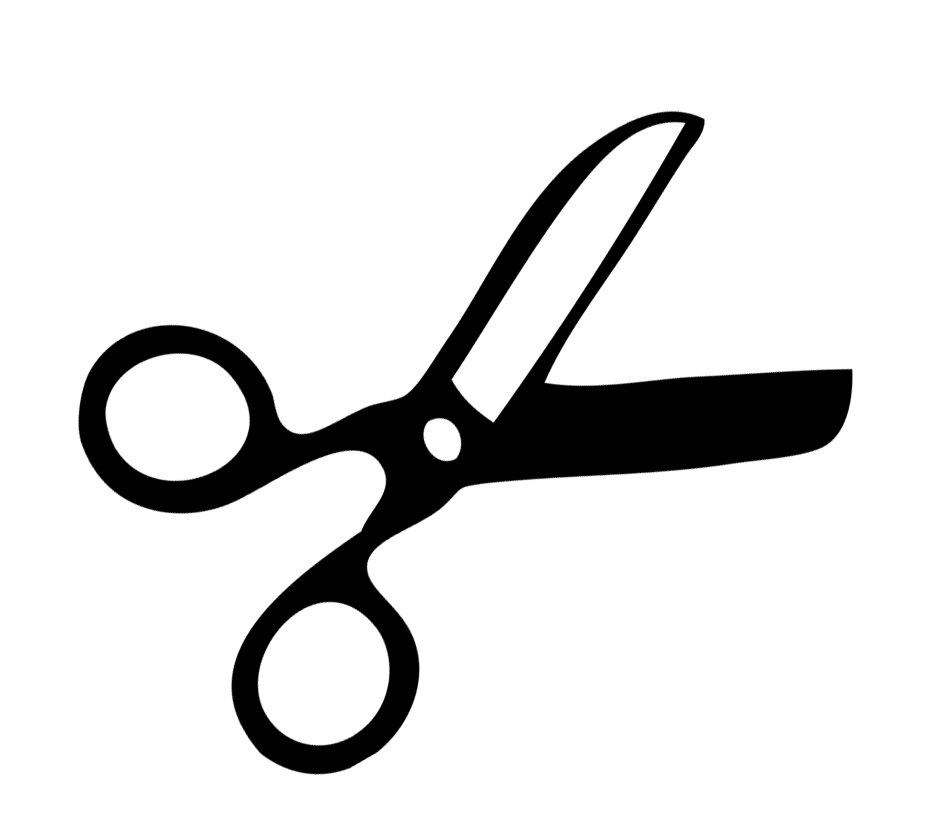 + 37 %
1330
после ужесточения 
получения медали
8
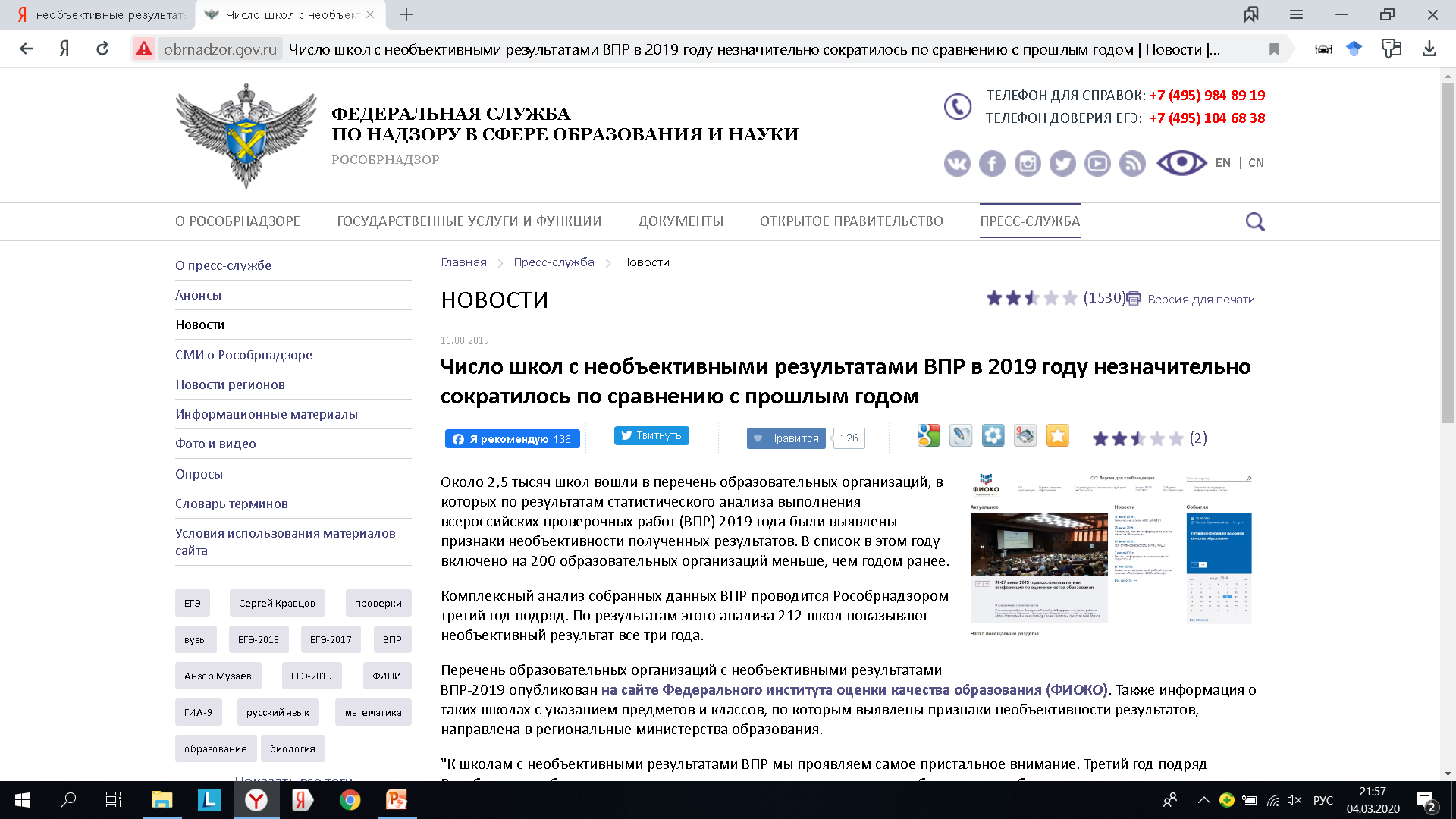 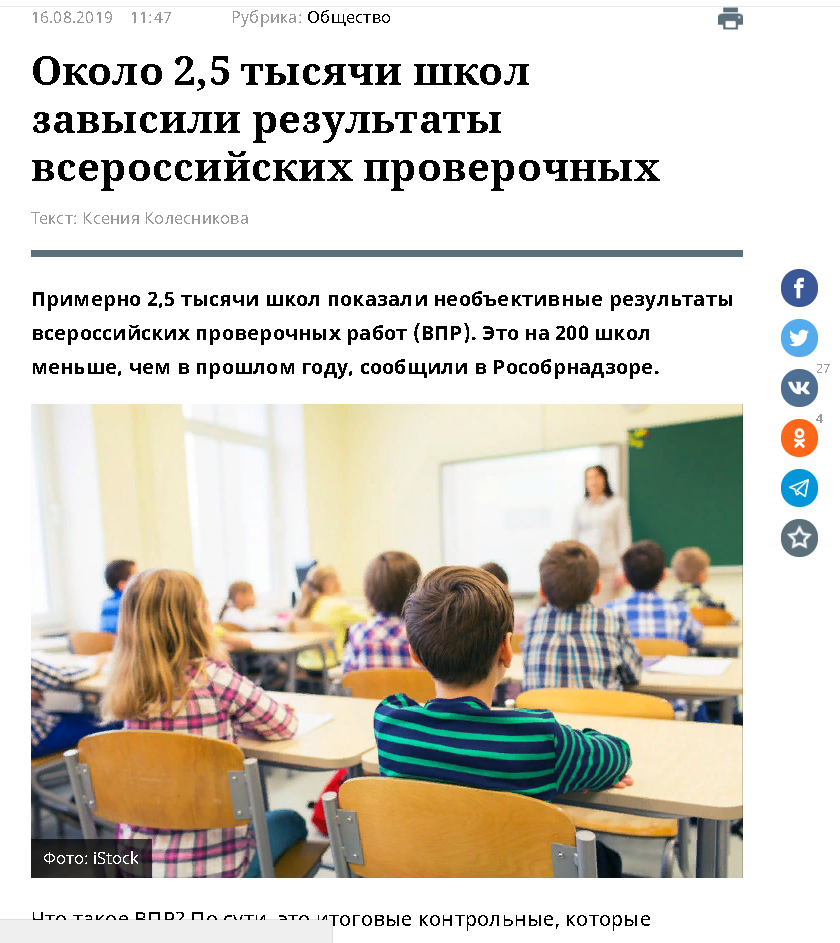 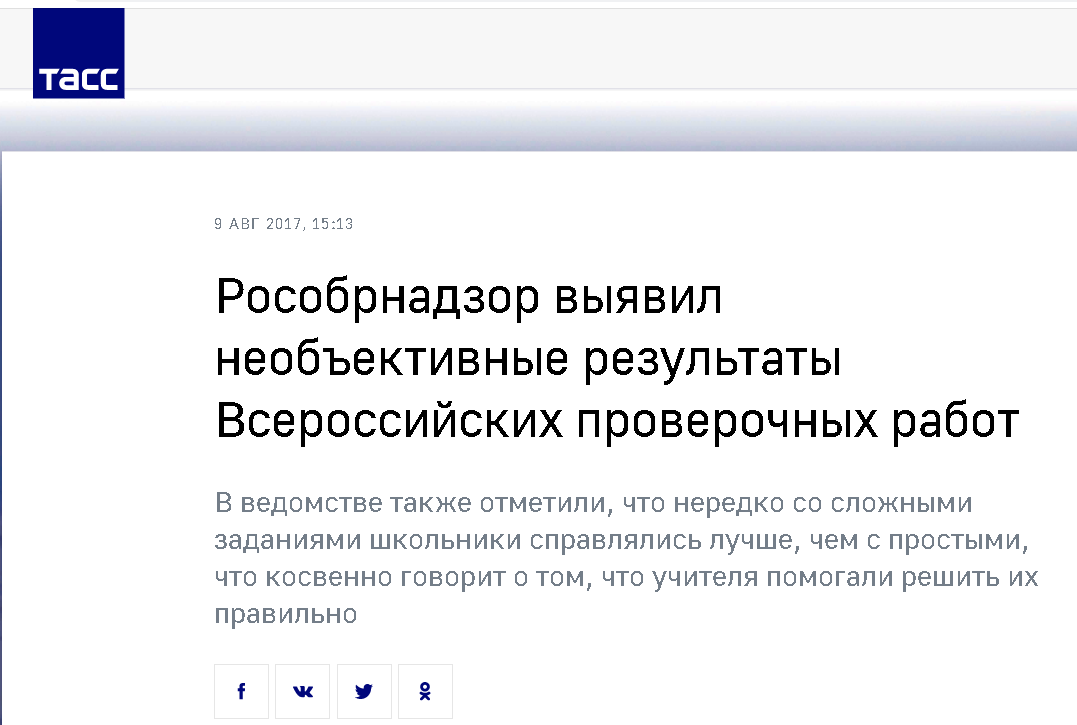 9
Статистика необъективных ВПР в прошедшем году
72
На 16 % муниципалитетов приходится 51 % необъективных школ
10
Муниципальные образования, включенные в «группу риска»
!
12
11
Включенные в списки три года подряд
Антирекорд-2017:
4-6 организаций в списке:

Богучанский 
Емельяновский
Иланский 
Канский
Курагинский
Шарыповский
Антирекорд-2018:
4-5 организаций в списке:

Канский
Минусинский
Мотыгинский
Нижнеингашский
Антирекорд-2019:
4-5 организаций в списке:

Абанский
Ачинск
Красноярск
Курагинский
Нижнеингашский
Рыбинский
9 территорий за последние три года ни разу 
не попадали в списки «необъективных» впр
(- 3 в 2019 году)
г. Бородино
г. Сосновоборск
Березовский район
Бирилюсский район
Казачинский район -
Кежемский район
Пировский район -
Саянский район
Северо-Енисейский район -
Туруханский район
п. Кедровый
ЗАТО п. Солнечный
Основные подходы к повышению объективности результатов оценочных процедур
Обеспечение «строгой» процедуры в ОО
Выявление и поддержка ОО с необъективными результатами
Формирование позитивного отношения участников образовательных отношений к вопросам обеспечения объективности результатов оценочных процедур
15
Обеспечение «строгой» процедуры в ОО
Следование федеральным рекомендациям, порядку, утвержденному в организации, муниципалитете
Информационная защищенность контрольно-измерительных материалов ВПР
Квалифицированная обработка (проверка) диагностических работ с соответствии с критериями
Внимательный, точный перенос данных в информационную систему
16
Позитивное отношение к процедурам ВПР и их объективности
Каждая школа сама принимает решение как распорядиться полученными результатами ВПР (отказ от выставления оценок ВПР, либо оценка в журнале либо форма промежуточной аттестации)
17
Позитивное отношение к процедурам ОКО и их объективности
Внутришкольный «климат»
Внедрение системы независимой оценки образовательных результатов
Формирование культуры проведения независимых исследований и мониторингов ВПР
Прозрачные правила и цели ВПР для обучающихся и родителей
Хартия «За честное оценивание» 

Устранение административного давления 
Отказ от использования показателей, провоцирующих на «подтасовки»  результатов ВПР
Разъяснительная работа
Помощь в обмен на признание проблем
18
РЕГИОН, МУНИЦИПАЛИТЕТ И ШКОЛА
Управленческие решения и их реализация на трёх уровнях
19
Управленческие решения
Обучение лиц, в том числе ПК, обеспечивающих оценивание
Инструктажи должностных лиц, обеспечивающих ОКО
Разъяснительная работа о целях проведения процедур ОКО
Направление общественных наблюдателей
Сбалансированный контроль со стороны руководящих работников
Пересмотр организацией собственных оценочных материалов
20